Williston Basin Oil and Gas Emission Inventory:Midterm Year Activity Forecasts
ENVIRON International Corporation
April 16, 2013
Outline
Activity forecasting method
Activity forecasts by basin subareas
Oil and gas takeaway infrastructure
Forecasting Method: Overview
Primary Data Sources:
IHS Oil and Gas Database (historical data)
Operator input (drilling forecasts, well decline)
Secondary sources for validation
2012 Bentek Study (gas and oil production)
Forecasting Method: Basin Subareas
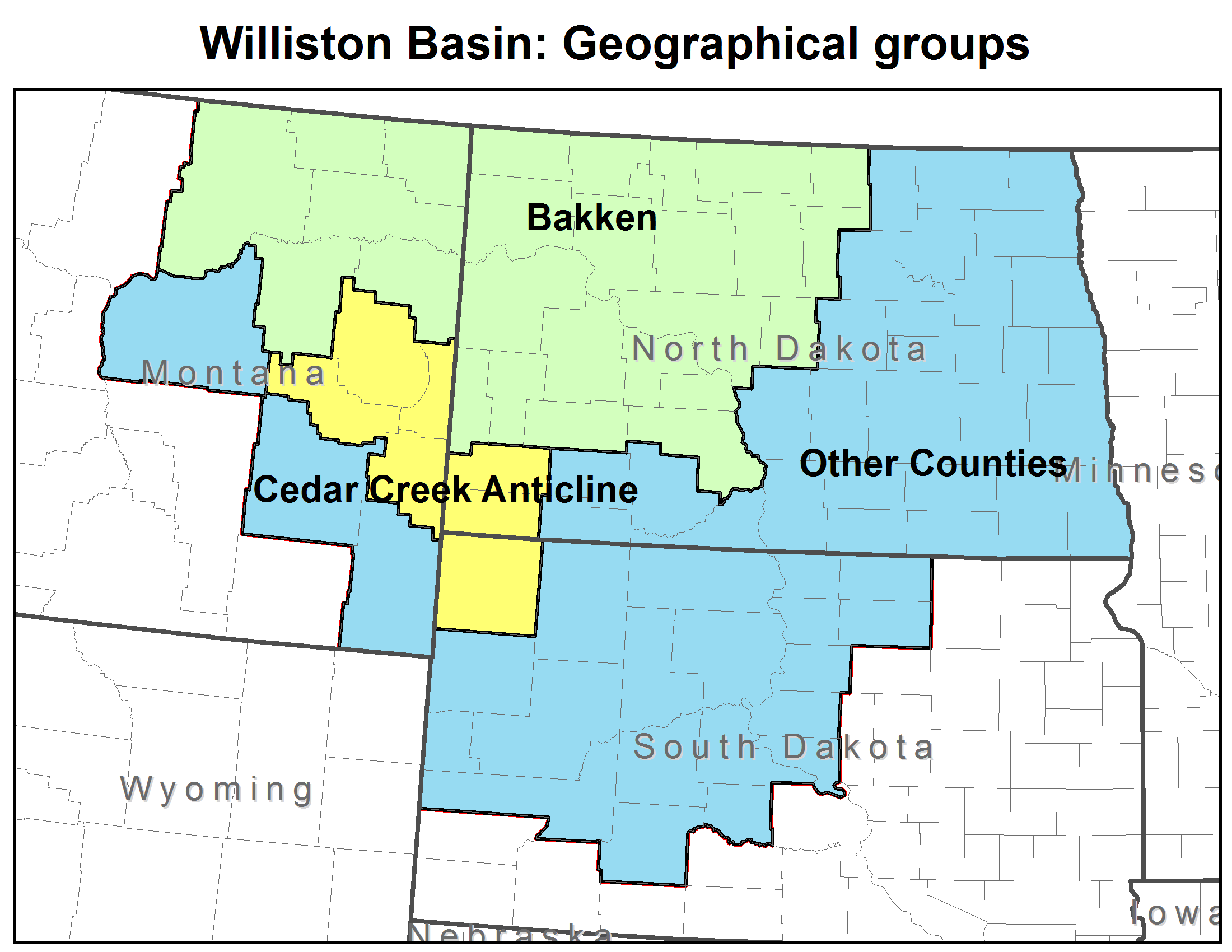 Forecasting Method: Flow Chart
2011 Production (source: IHS database)
Future Years Drilling Schedule (2012 – 2015)
Well Decline Curve
Midterm Year Production from Wells Added After Base Year 2011
Midterm Year Production from Wells in Operation in Base Year 2011 and Earlier
Midterm Year Production from All Wells
Sample Oil Well Decline Curve
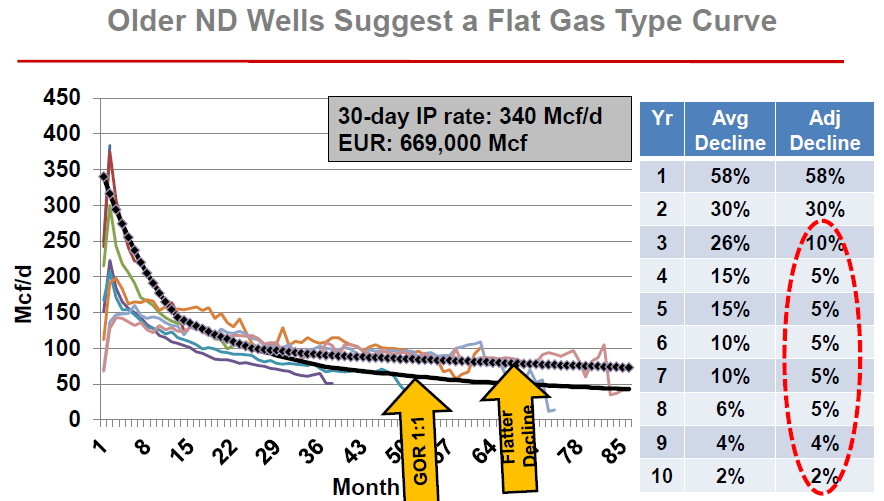 Source: Williston Basin: Greasing the Gears for Growth in North Dakota. NDPA/NDIC Study. BENTEK Energy. http://ndpipelines.files.wordpress.com/2012/07/bentek_ogrp-slides-8-14-2012.pdf
Sample Gas Well Decline Curve
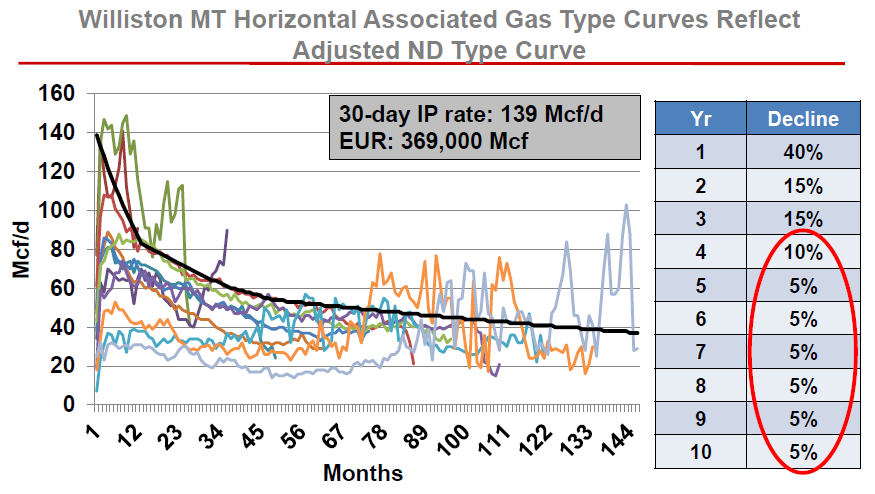 Source: Williston Basin: Greasing the Gears for Growth in North Dakota. NDPA/NDIC Study. BENTEK Energy. http://ndpipelines.files.wordpress.com/2012/07/bentek_ogrp-slides-8-14-2012.pdf
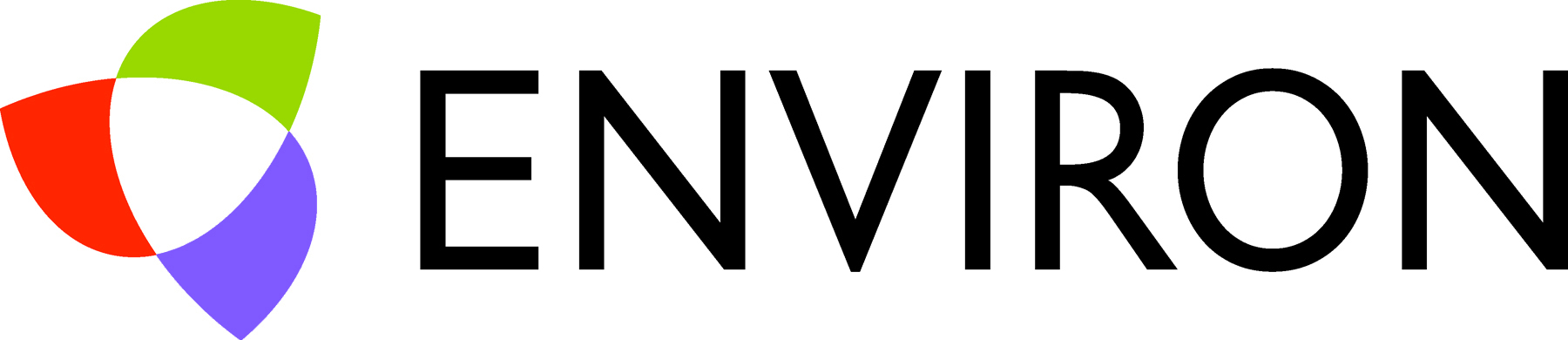 Activity Forecasts By Subarea
Liquids Production
Crude oil
Condensate
Gas Production
Associated gas
Natural gas
Drilling
Oil well spuds
Gas well spuds
Active well counts
Oil wells
Gas wells
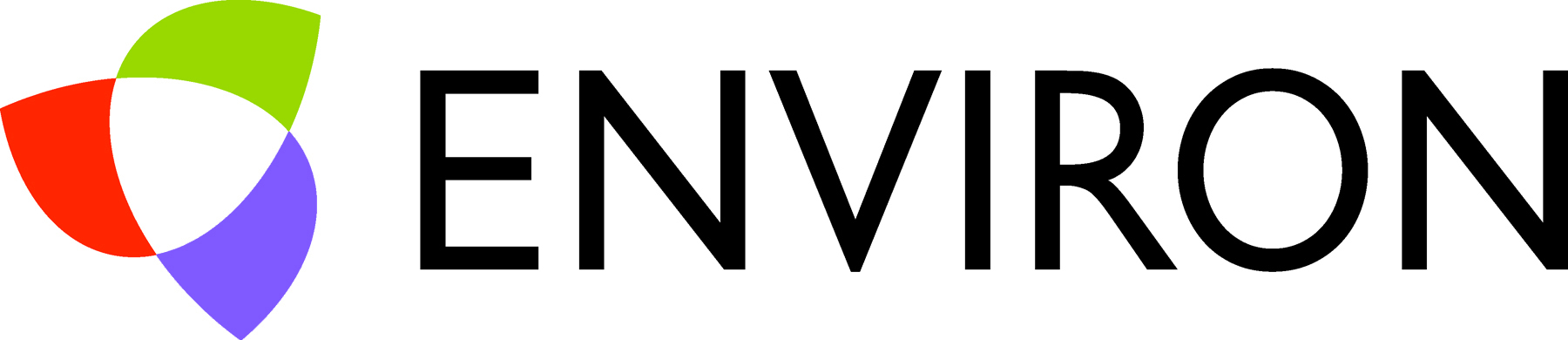 2011 Subarea Contributions
Bakken Subarea Drilling
Oil well spuds
Bakken Subarea Drilling
Gas well spuds
Bakken Subarea Active Wells
Oil Wells
Bakken Subarea Active Wells
Gas Wells
Bakken SubareaCrude Oil Production
Oil Wells
Bakken SubareaCondensate Production
Gas Wells
Bakken SubareaAssociated Gas Production
Oil wells
Bakken SubareaNatural Gas Production
Gas wells
Cedar Creek Anticline Drilling
Oil well spuds
Cedar Creek AnticlineDrilling
Gas well spuds
Cedar Creek AnticlineNumber of Active Wells
Oil Wells
Cedar Creek AnticlineNumber of Active Wells
Gas Wells
Cedar Creek AnticlineCrude Oil Production
Oil Wells
Cedar Creek AnticlineCondensate Production
Gas Wells
Cedar Creek AnticlineAssociated Gas Production
Oil wells
Cedar Creek AnticlineNatural Gas Production
Gas wells
All Remaining Counties Drilling
Oil well spuds
All Remaining CountiesDrilling
Gas well spuds
All Remaining CountiesNumber of Active Wells
Oil Wells
All Remaining CountiesNumber of Active Wells
Gas Wells
All Remaining CountiesCrude Oil Production
Oil Wells
All Remaining CountiesCondensate Production
Gas Wells
All Remaining CountiesAssociated Gas Production
Oil wells
All Remaining CountiesNatural Gas Production
Gas wells
Infrastructure Development: Casinghead Gas Flaring
Data from 2009 to Jan 2013 from ND DMR https://www.dmr.nd.gov/oilgas/stats/Gas1990ToPresent.pdf
Infrastructure Development: Oil
Direct to pipeline infrastructure?
Infrastructure Development: OilPipeline vs. Rail
source: NDPA http://northdakotapipelines.com/oil-transportation-table/